CHÀO MỪNG CÁC EM ĐẾN VỚI TIẾT HỌC HÔM NAY
KHỞI ĐỘNG
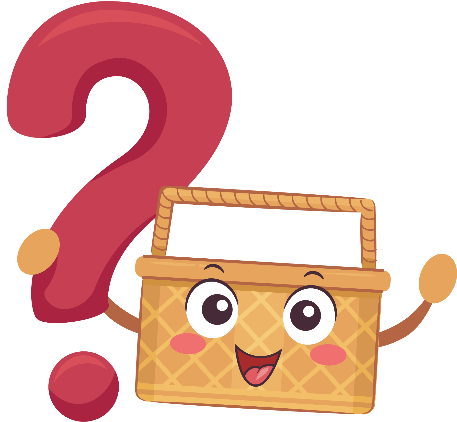 BÀI THỰC HÀNH MỘT SỐ PHẦN MỀM
NỘI DUNG BÀI HỌC
Sử dụng phần mềm Geogebra
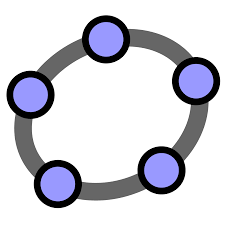 01
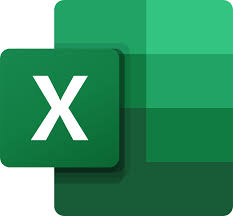 Sử dụng phần mềm Microsoft Excel
02
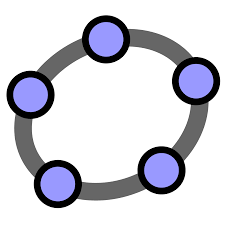 01
Sử dụng phần mềm Geogebra
1. Tính giá trị của đa thức một biến
Hướng dẫn
(1)
(2)
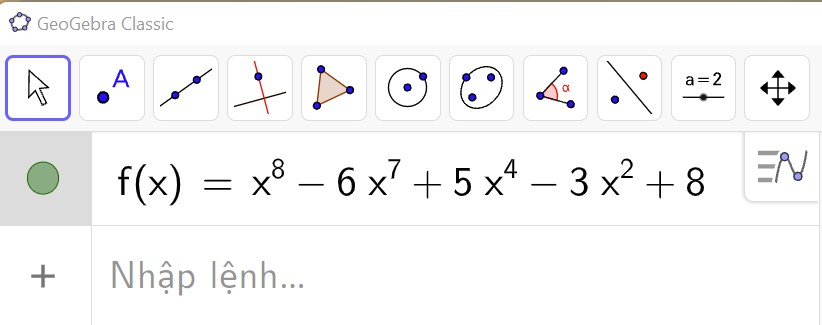 Bấm
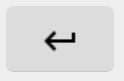 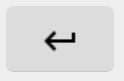 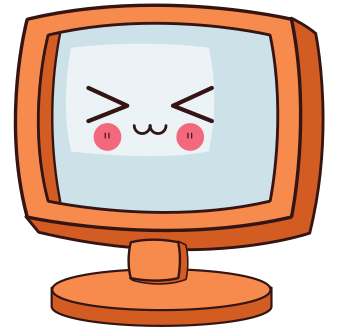 Tính f(-2) ta nhập lệnh f(-2) rồi bấm
Màn hình xuất hiện:
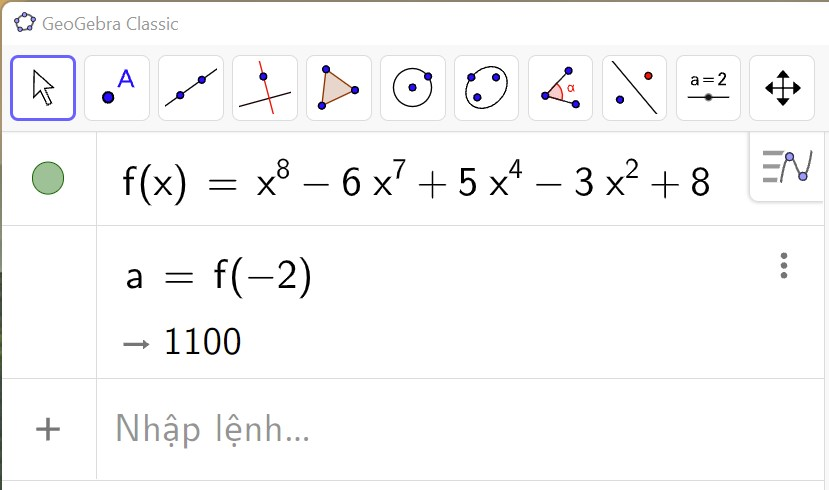 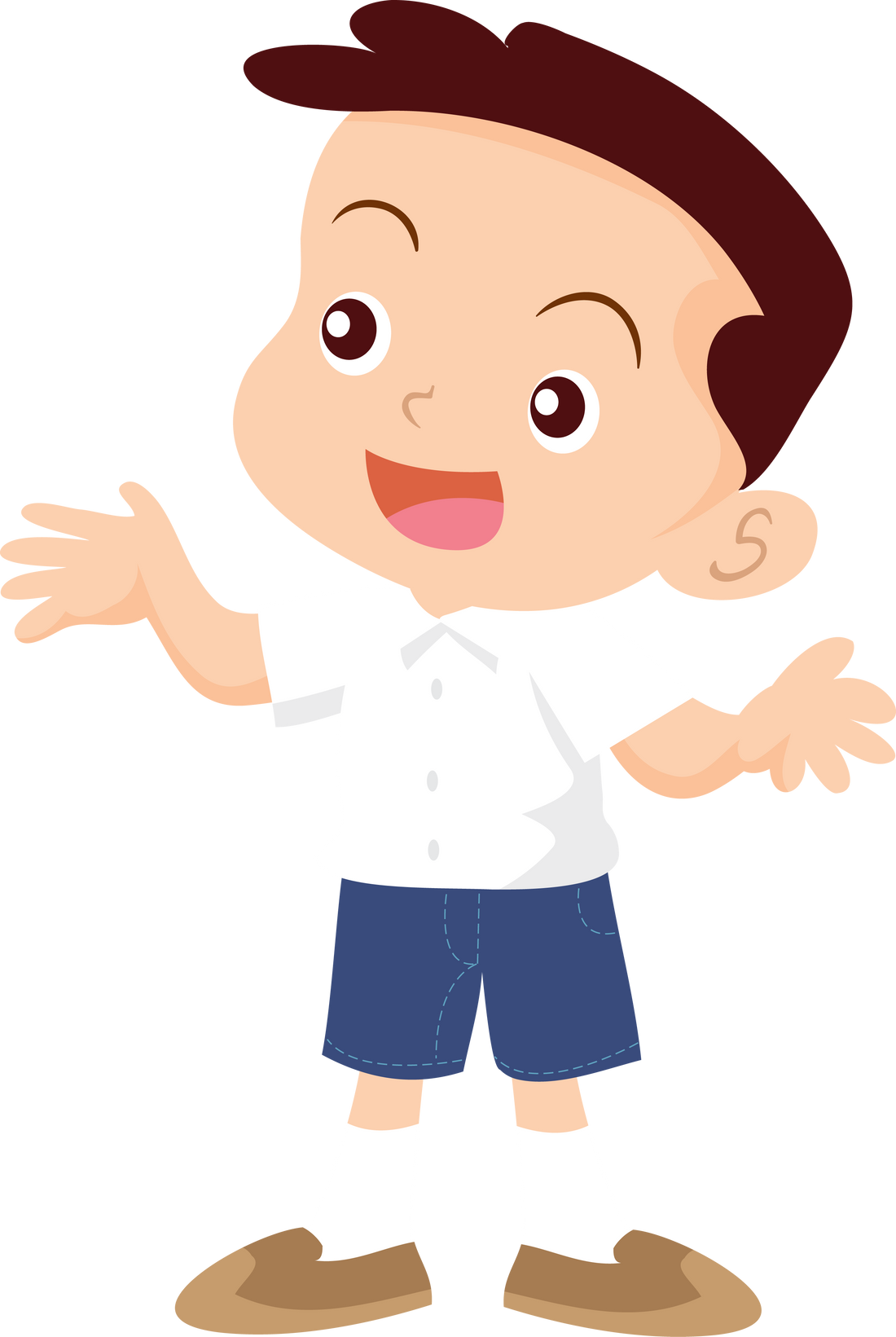 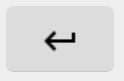 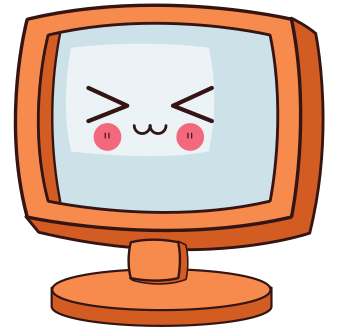 Tính f(3) – 4f(7) ta nhập lệnh: f(3) – 4f(7) rồi bấm
Màn hình xuất hiện:
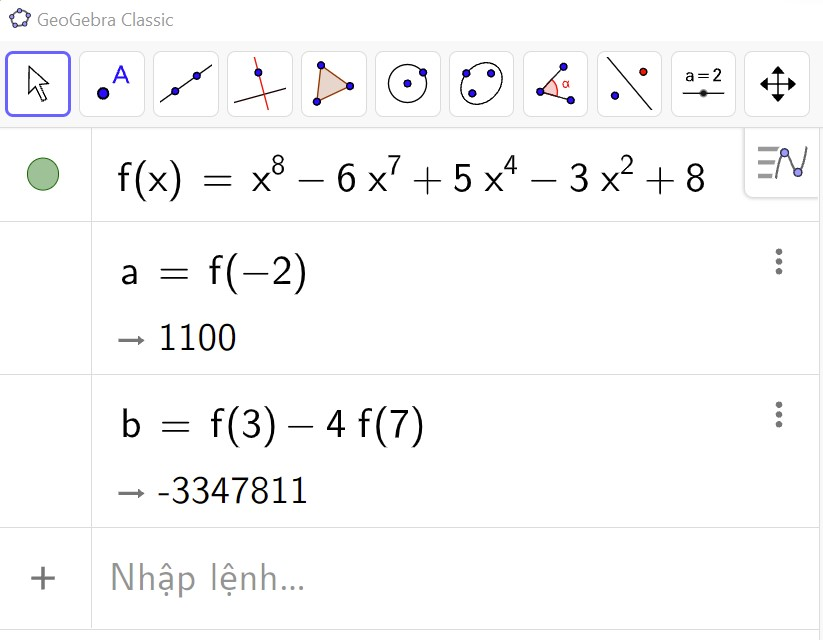 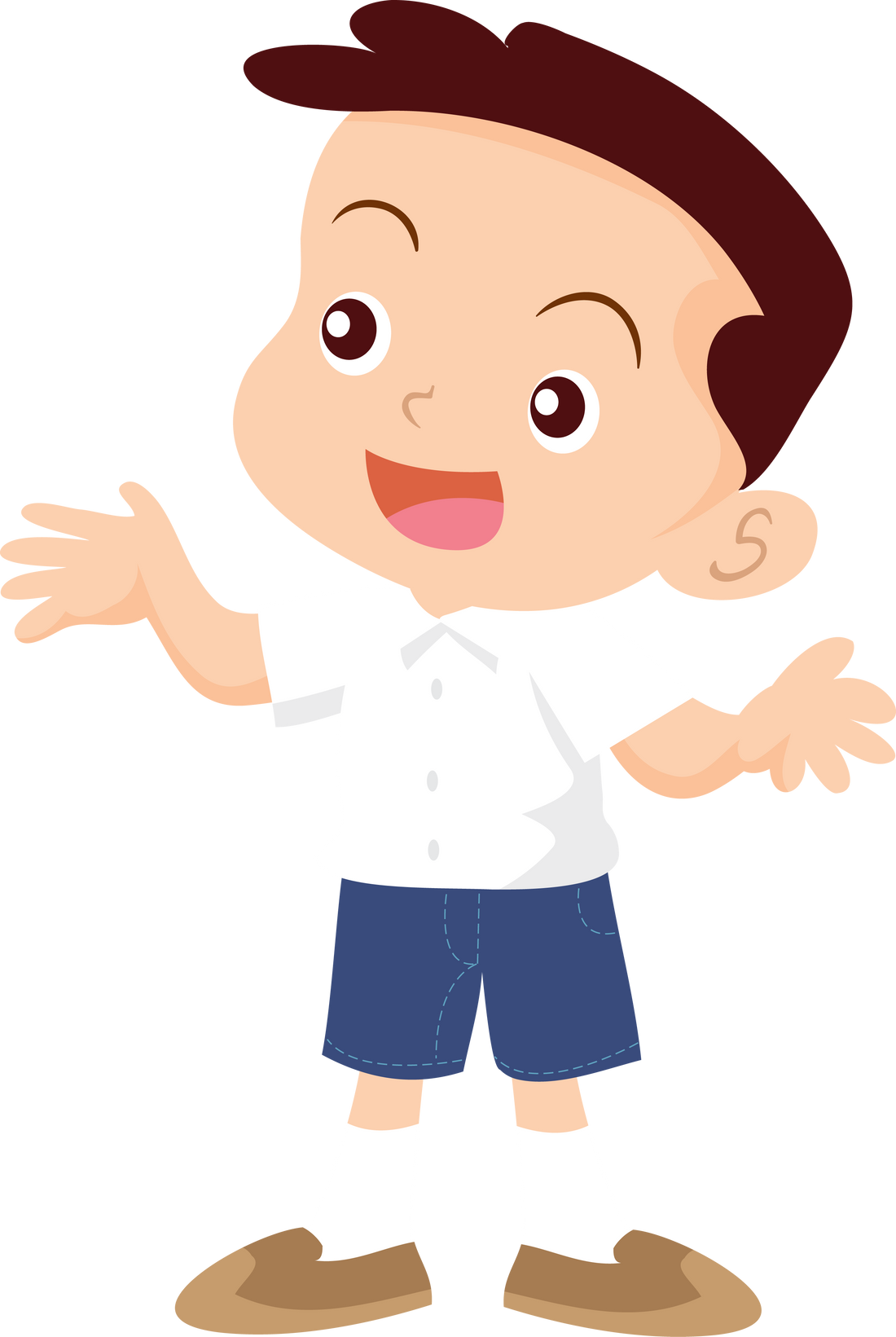 LUYỆN TẬP 1
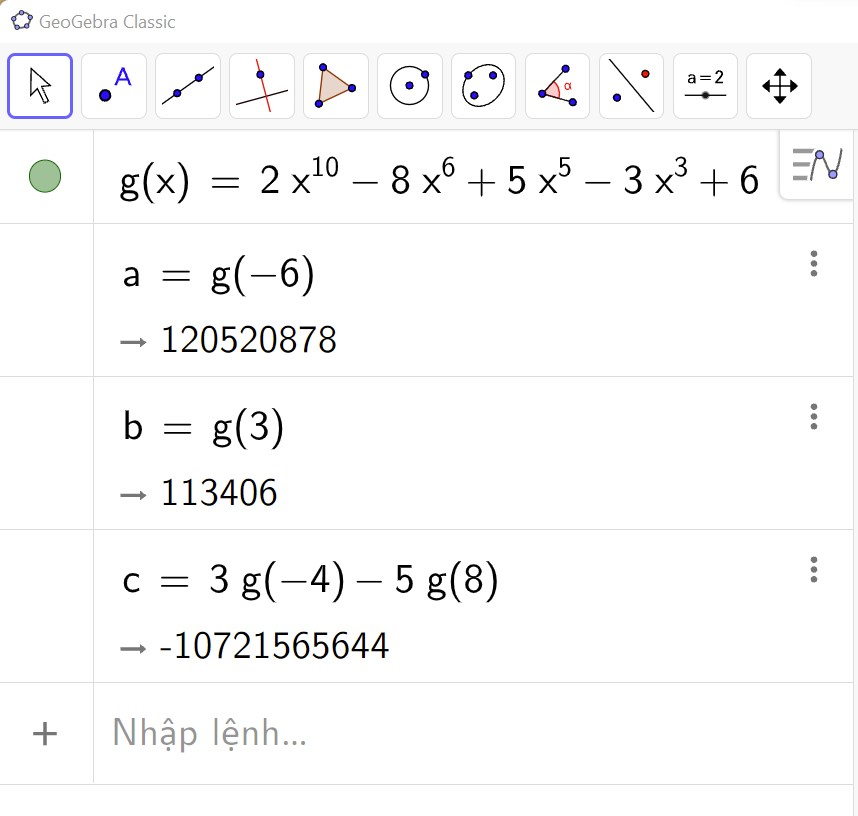 Trả lời:
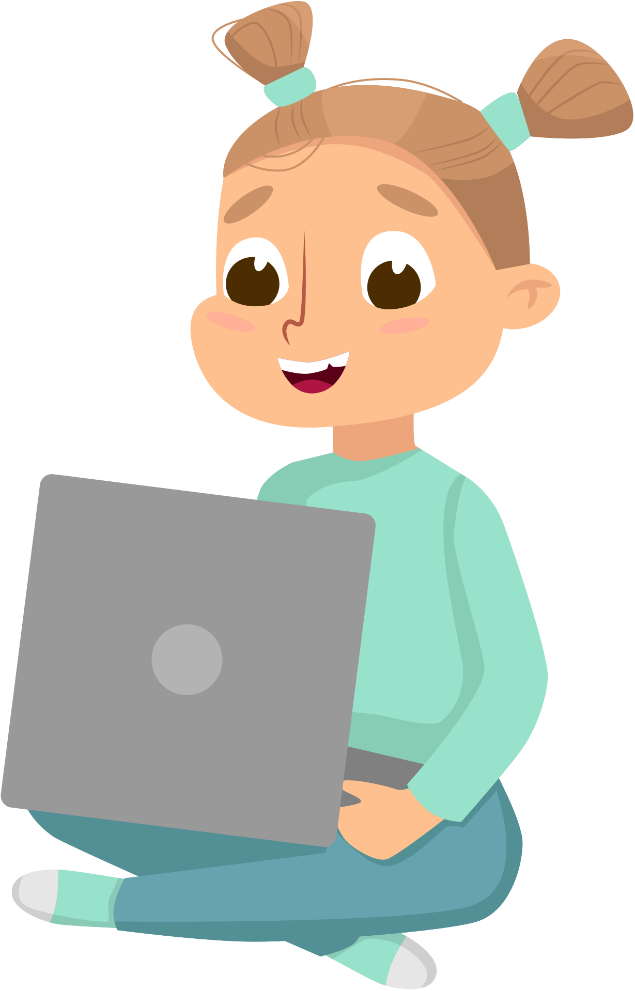 2. Tạo công cụ vẽ hình tam giác khi biết độ dài ba cạnh
Vùng làm việc:
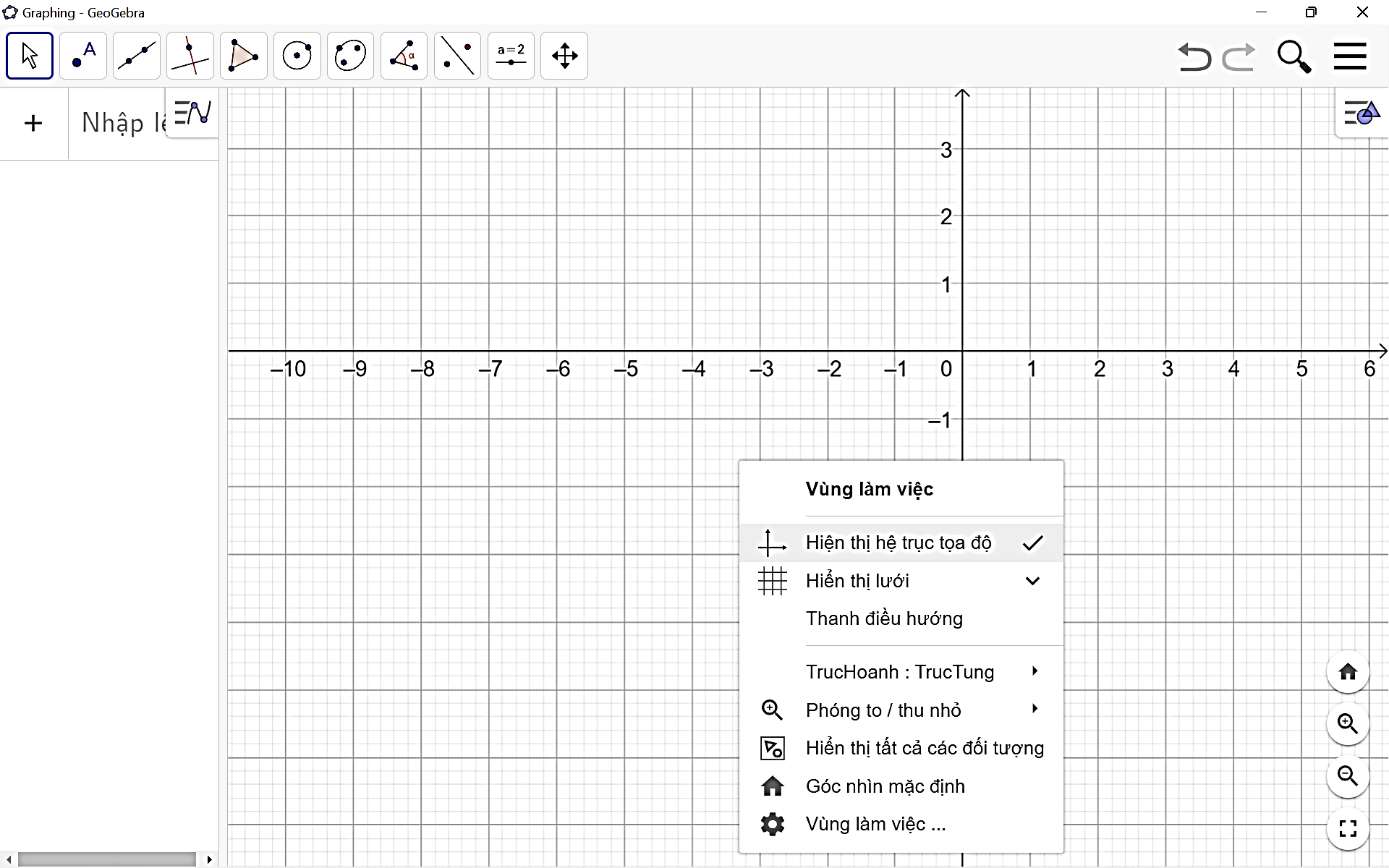 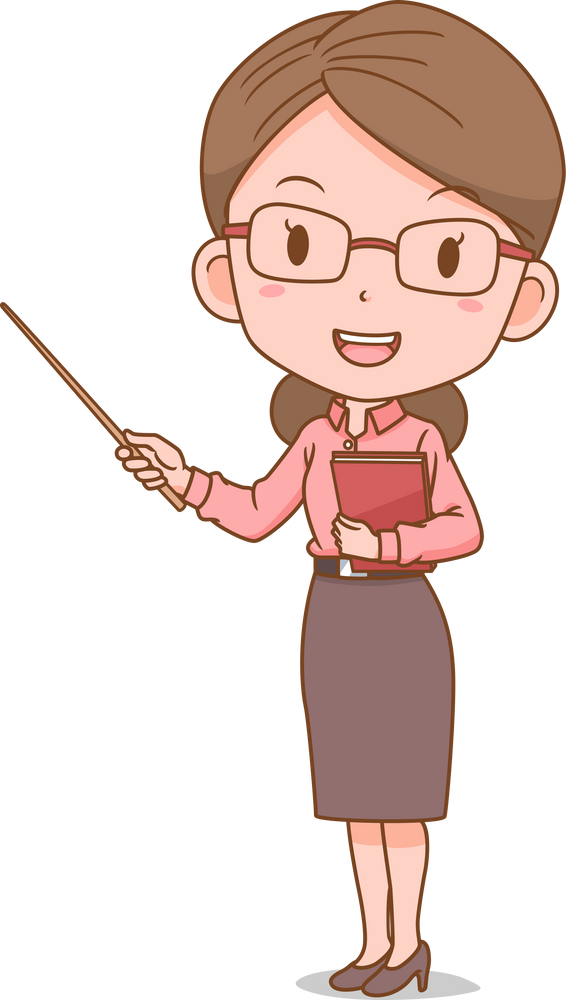 Tạo công cụ vẽ hình tam giác khi biết độ dài ba cạnh:
Bước 1: Tạo các số a, b, c là độ dài ba cạnh của tam giác ban đầu
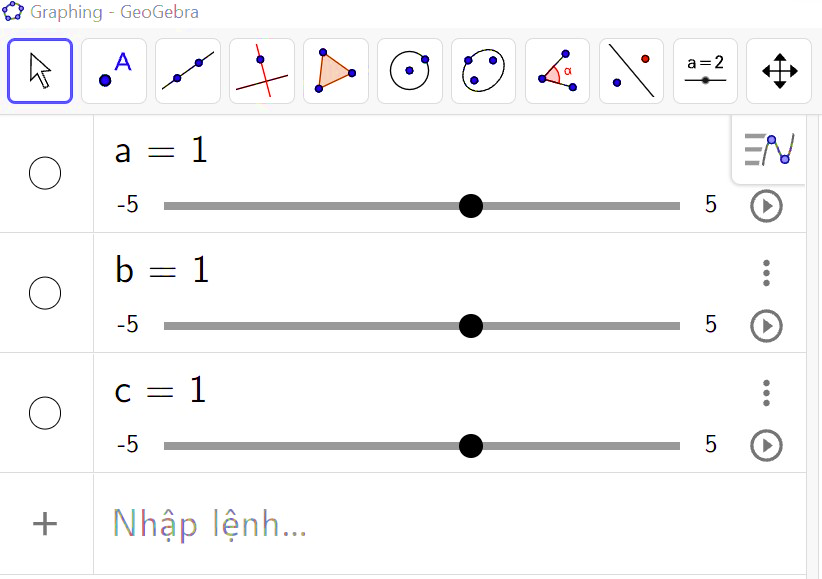 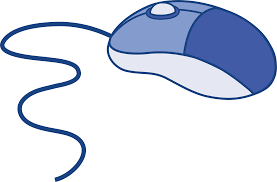 Bước 2: Tạo các hộp chọn đầu vào
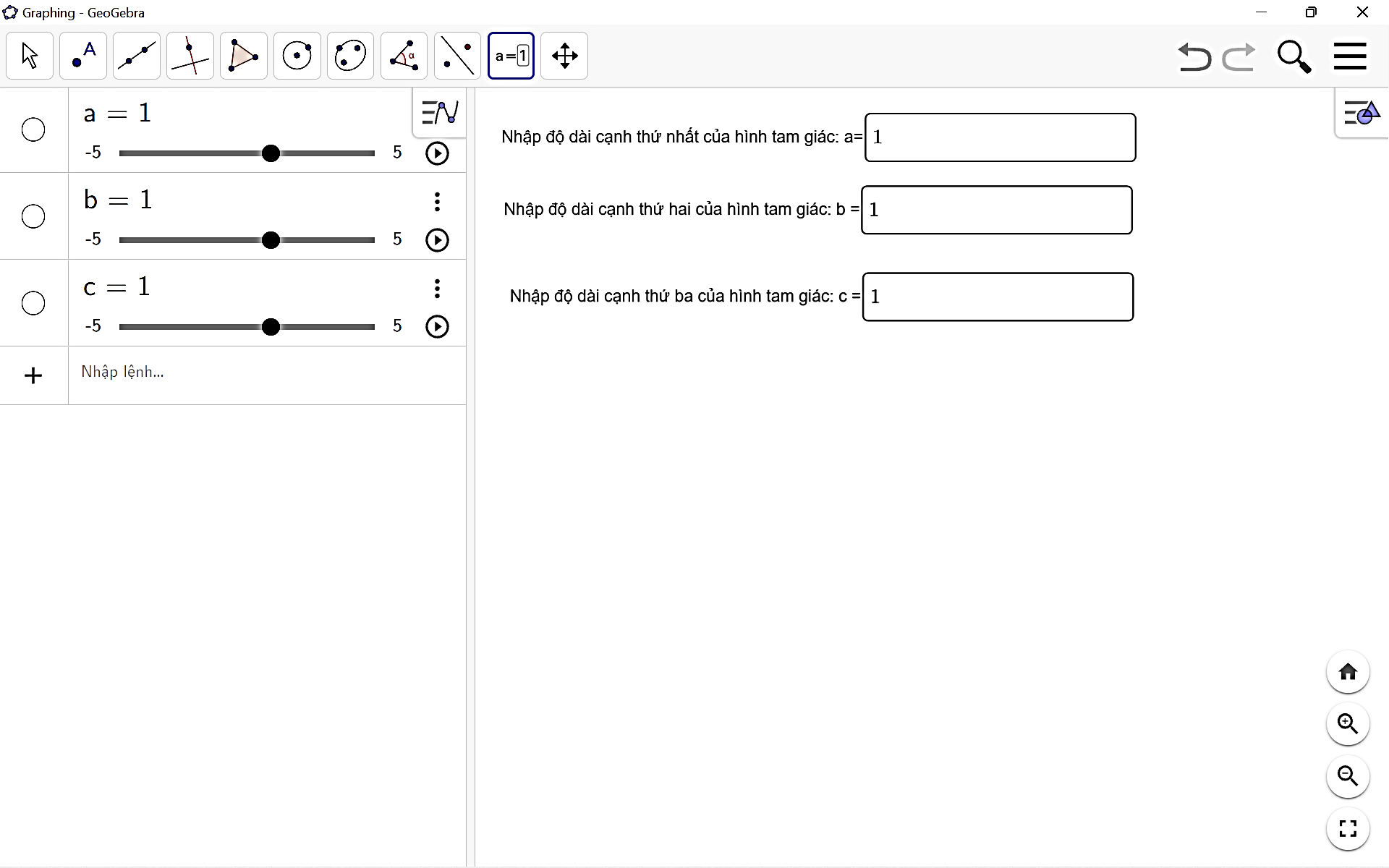 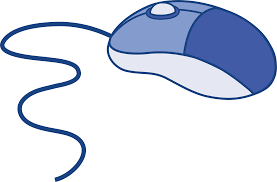 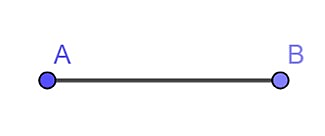 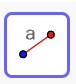 Dùng            vẽ đoạn thẳng AB có độ dài bằng c
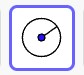 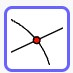 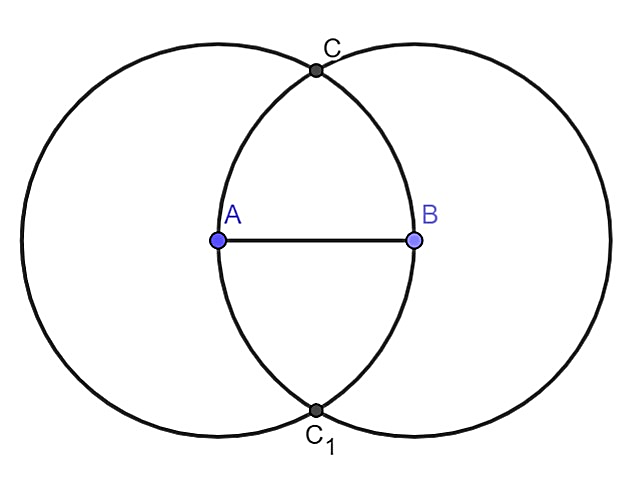 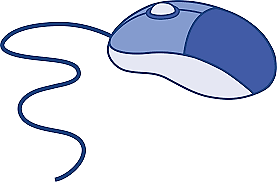 Ẩn đoạn AB
Dùng              vẽ hình tam giác ABC.
Ẩn các đối tượng không cần thiết để có hình tam giác ABC cần vẽ
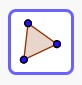 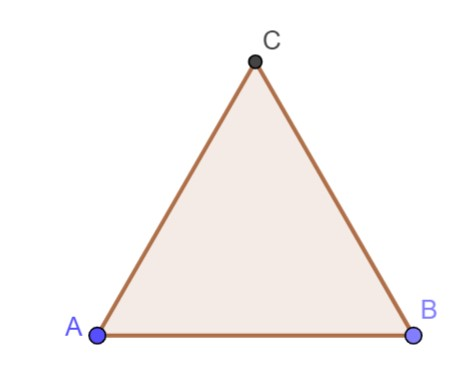 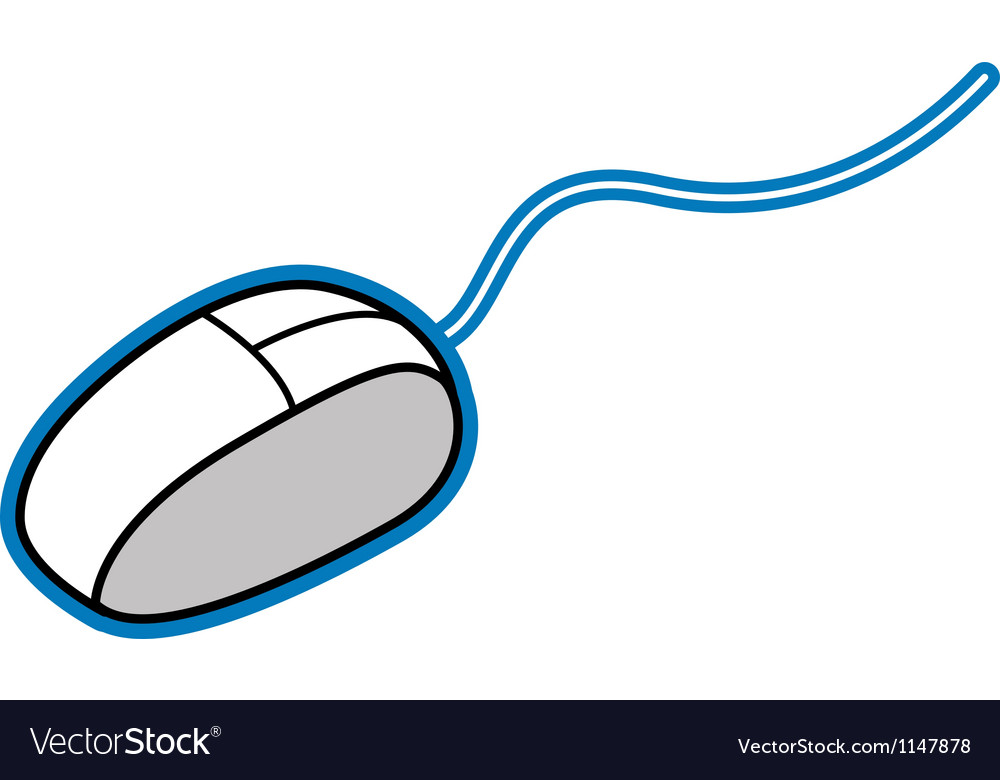 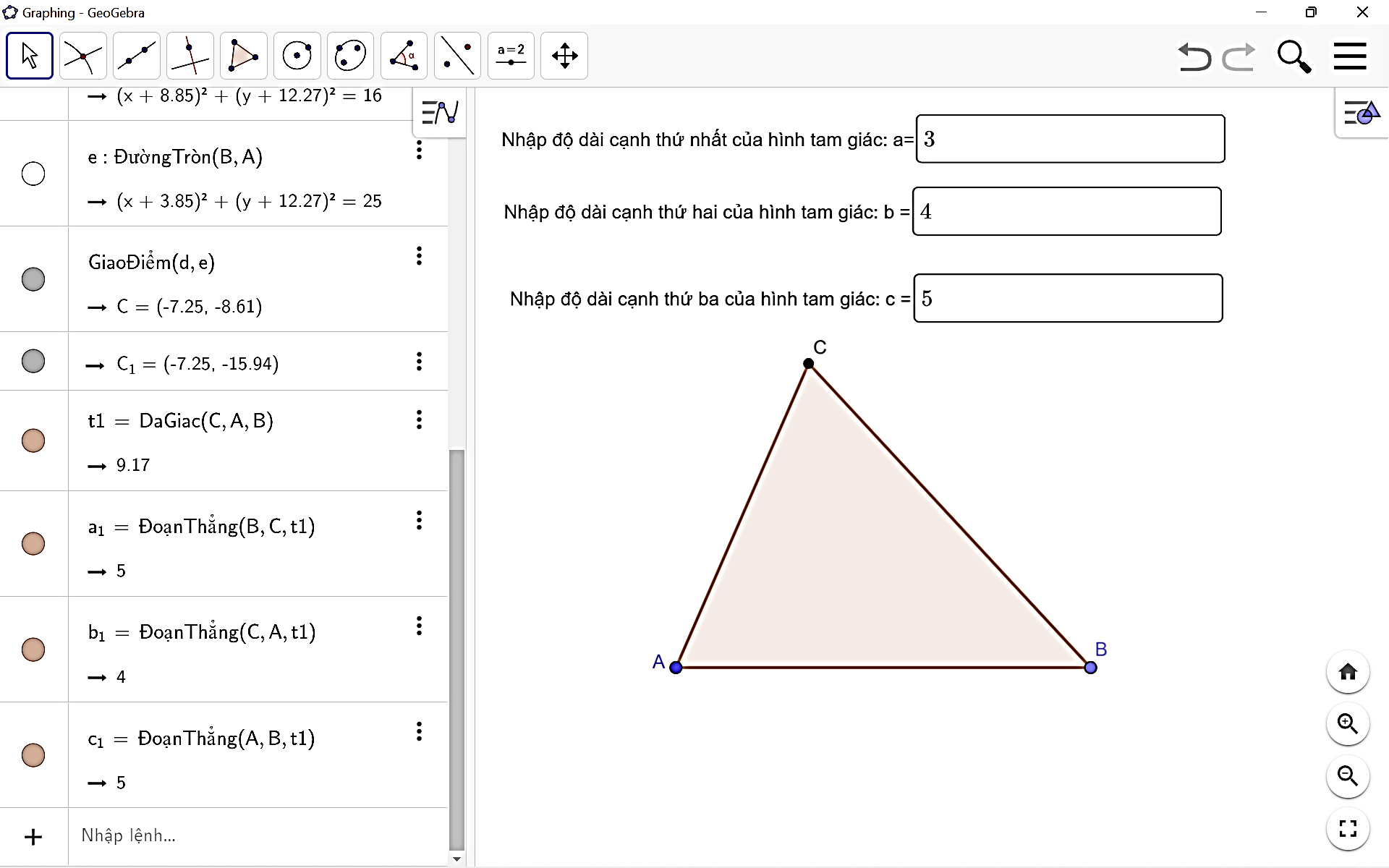 3. Trải nghiệm tính chất cùng đi qua một điểm của các đường đặc biệt trong tam giác:
Ví dụ: Vẽ tam giác và ba đường trung tuyến của tam giác
Dùng          vẽ các cạnh AB, BC, CA của tam giác ABC.
Dùng          xác định trung điểm D, E, F lần lượt của các cạnh BC, CA, AB.
Dùng          vẽ các đường trung tuyến AD, BE, CF của tam giác ABC.
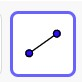 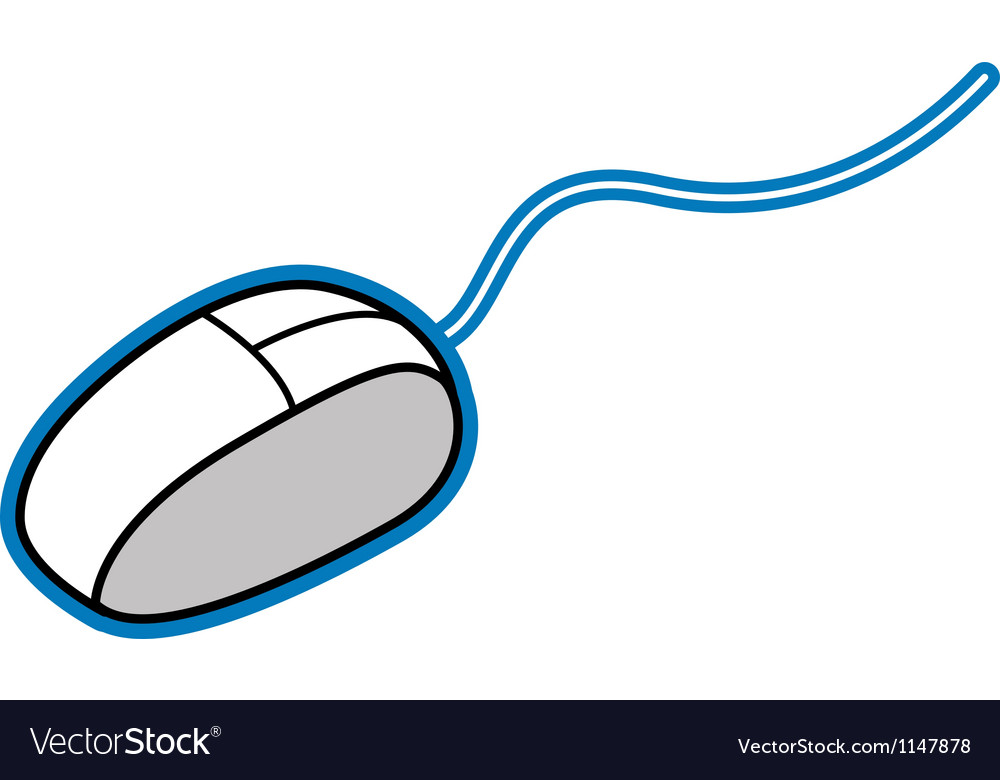 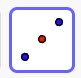 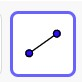 Ẩn các đối tượng không cần thiết để có tam giác ABC và các đường trung tuyến AD, BE, CF.
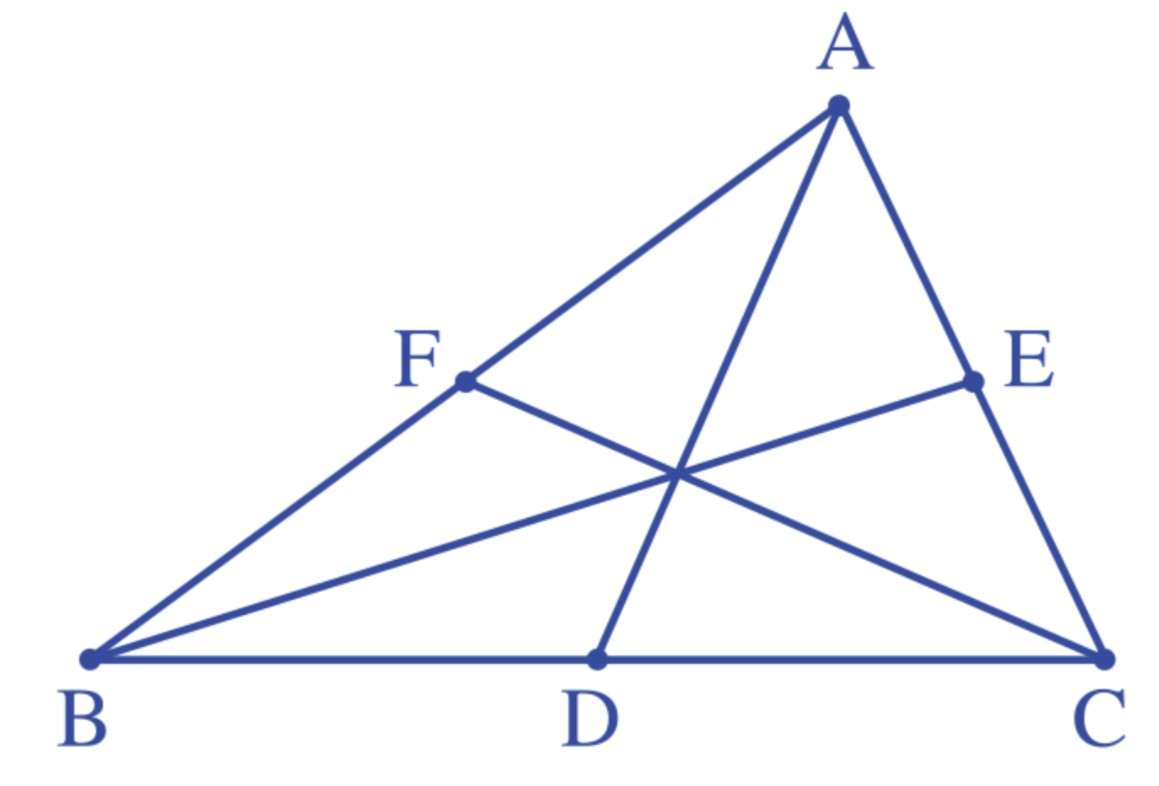 Khi di chuyển một trong các đỉnh của tam giác ABC, các đường trung tuyến AD, BE, CF của tam giác ABC luôn cùng đi qua một điểm.
LUYỆN TẬP 2
Vẽ và trải nghiệm tính chất đi qua một điểm của ba đường phân giác.
Vẽ ba đường phân giác AF, BD, CE của một tam giác ABC.
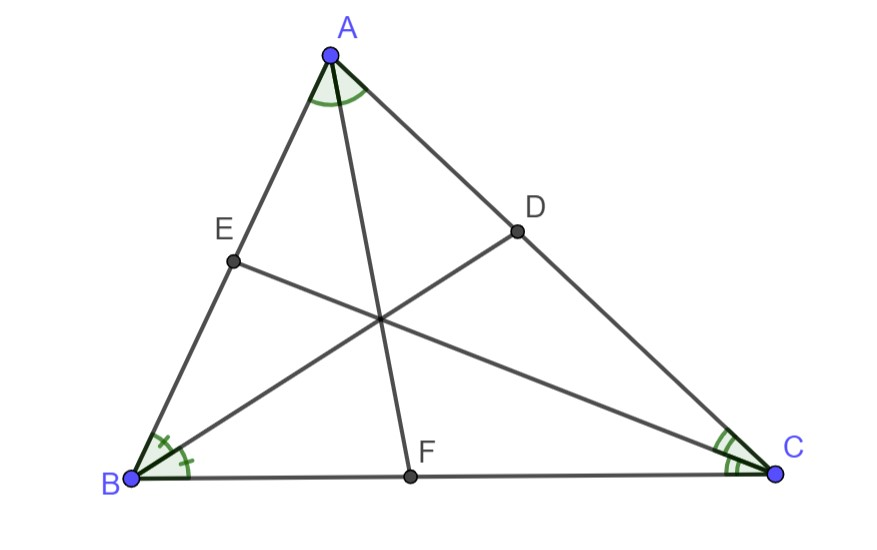 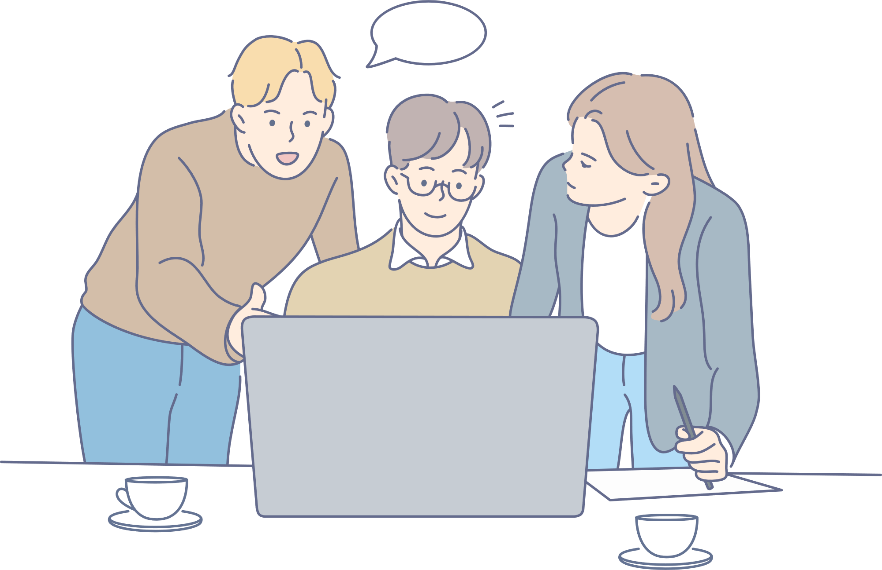 4. Vẽ hình lăng trụ đứng, hình lăng trụ đứng tứ giác, hình hộp chữ nhật
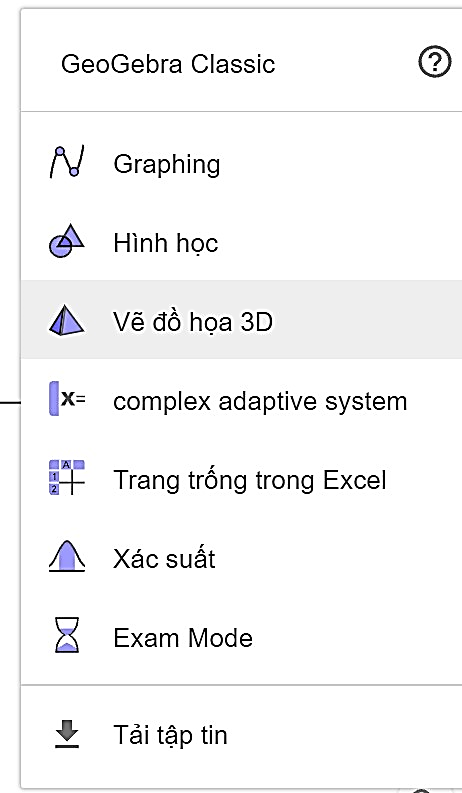 * Chọn Hiển thị dạng 3D
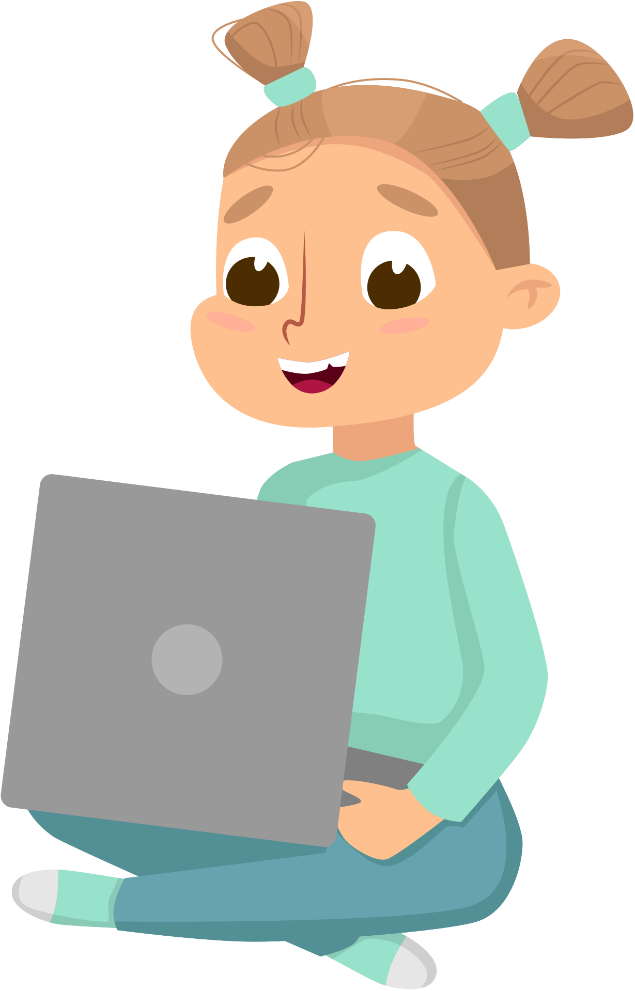 * Vẽ lăng trụ đứng tam giác
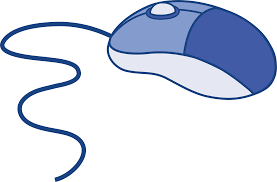 - Vẽ tam giác ABC
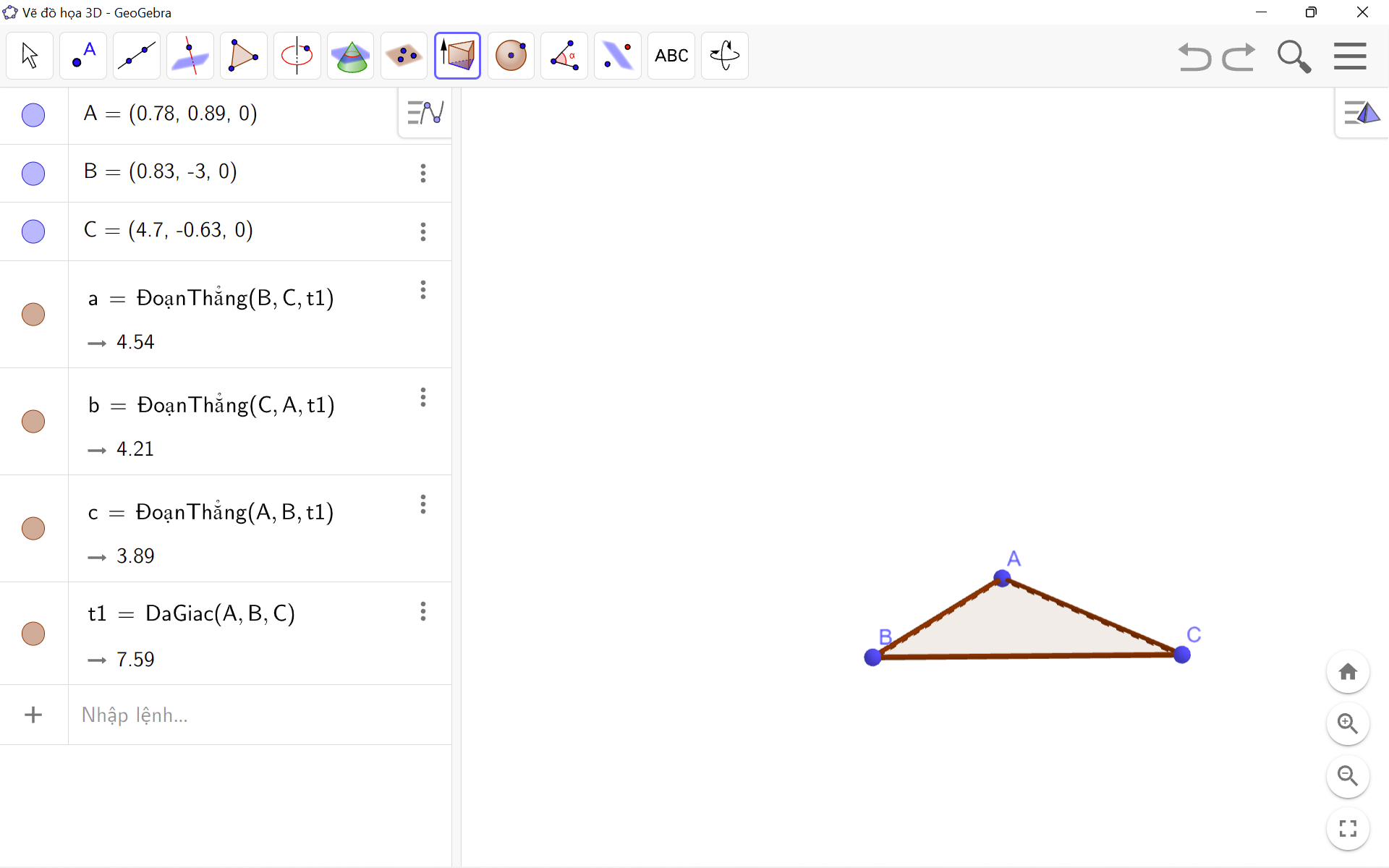 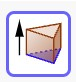 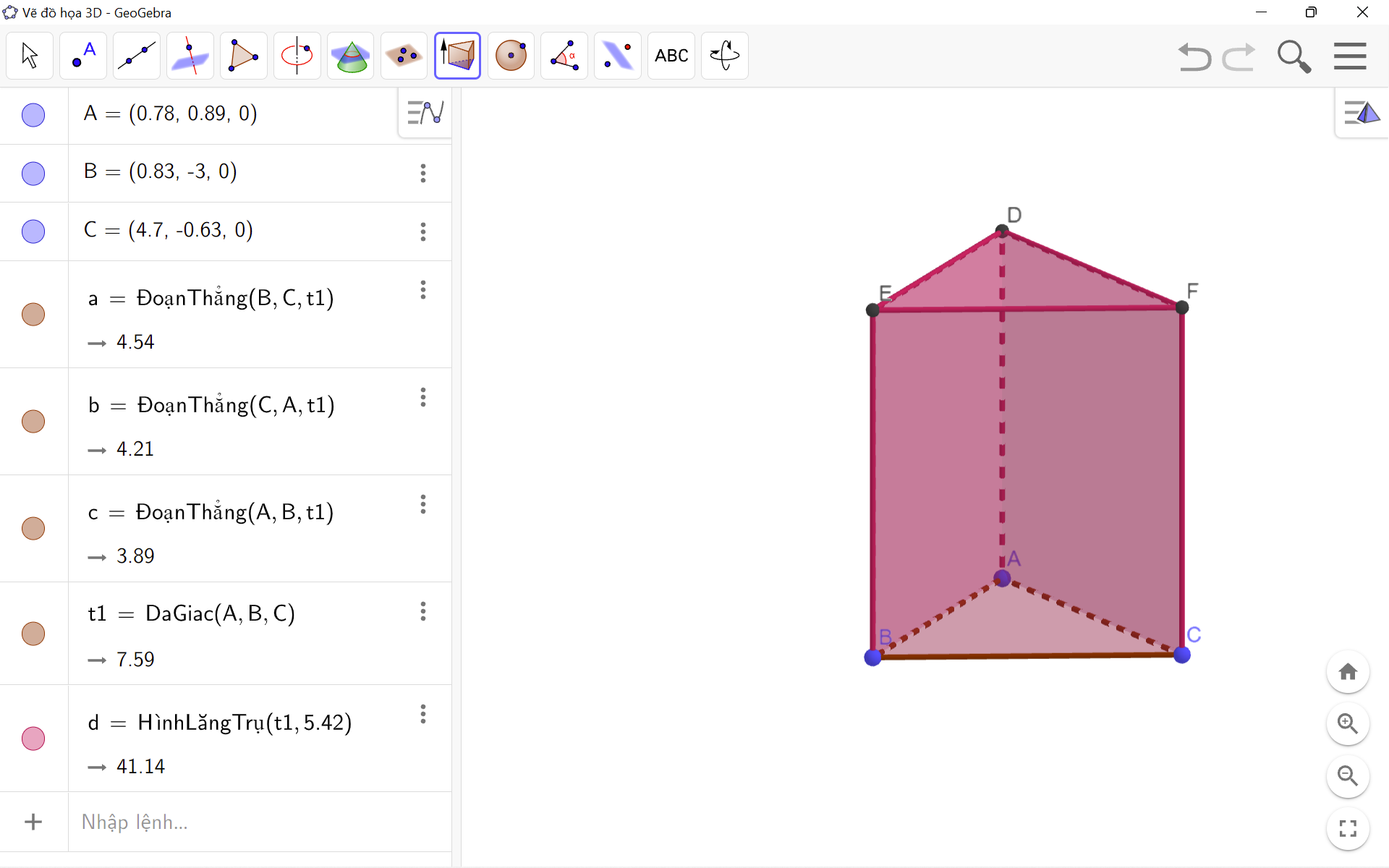 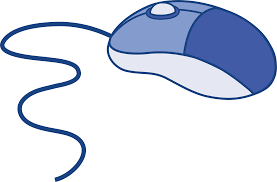 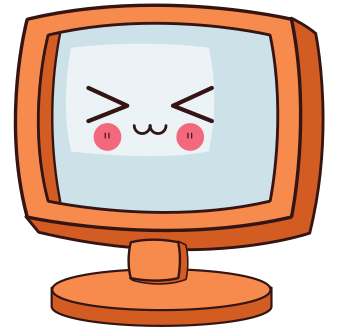 - Đổi tên, ẩn các đối tượng không cần thiết
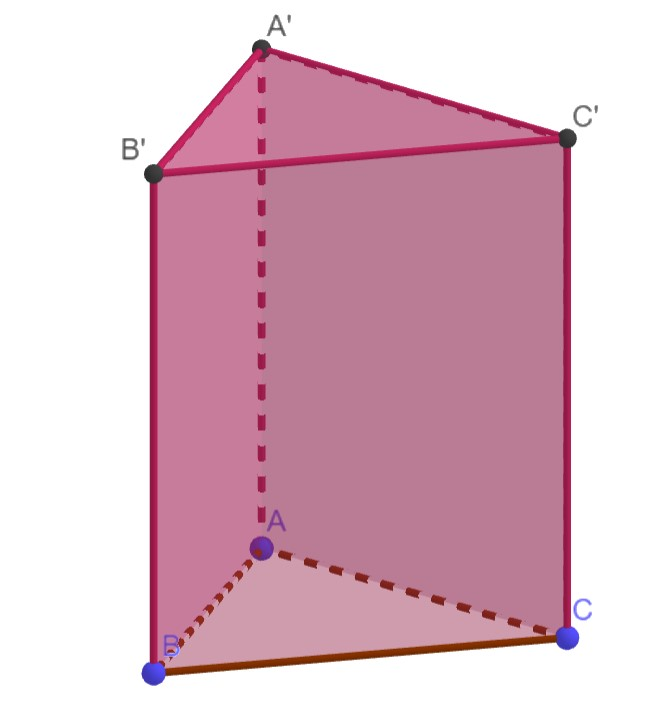 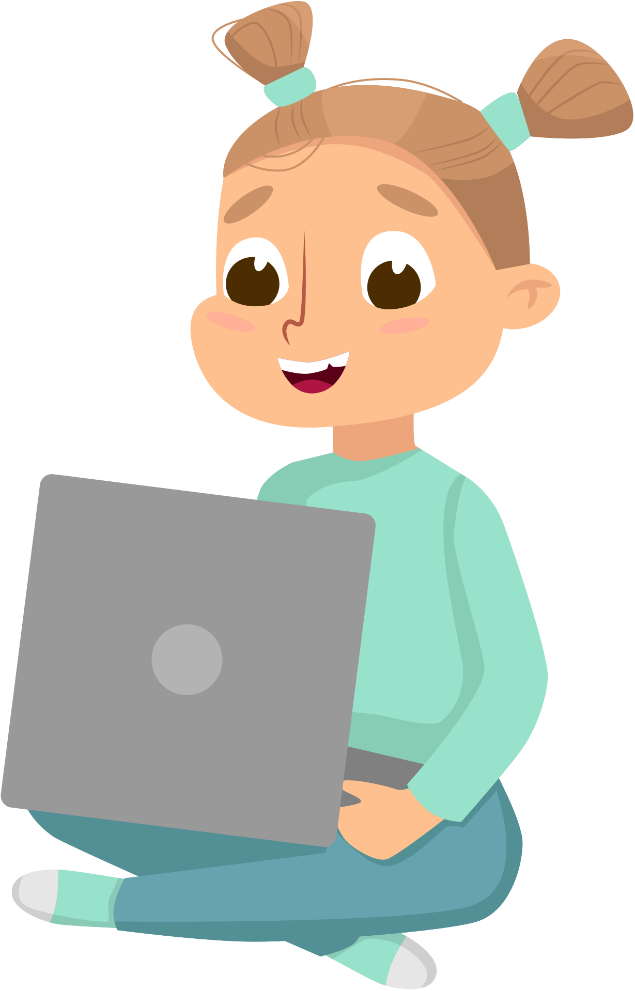 LUYỆN TẬP 3
Vẽ hình lăng trụ đứng tứ giác IJKL.I’J’K’L’
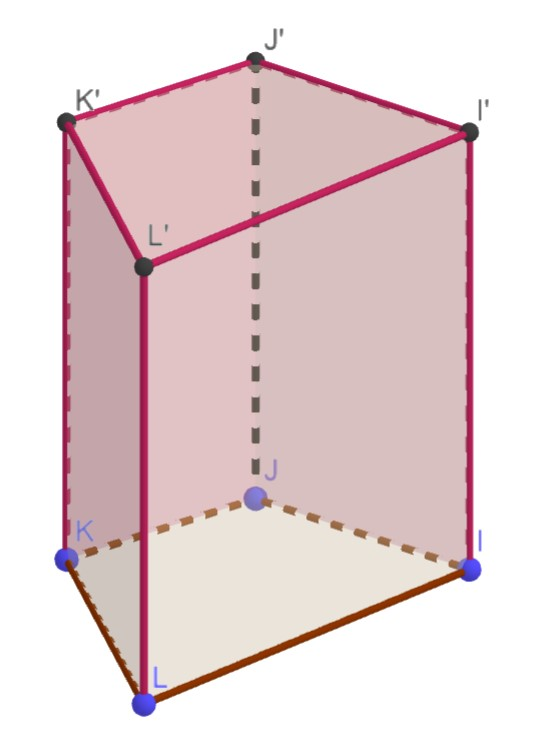 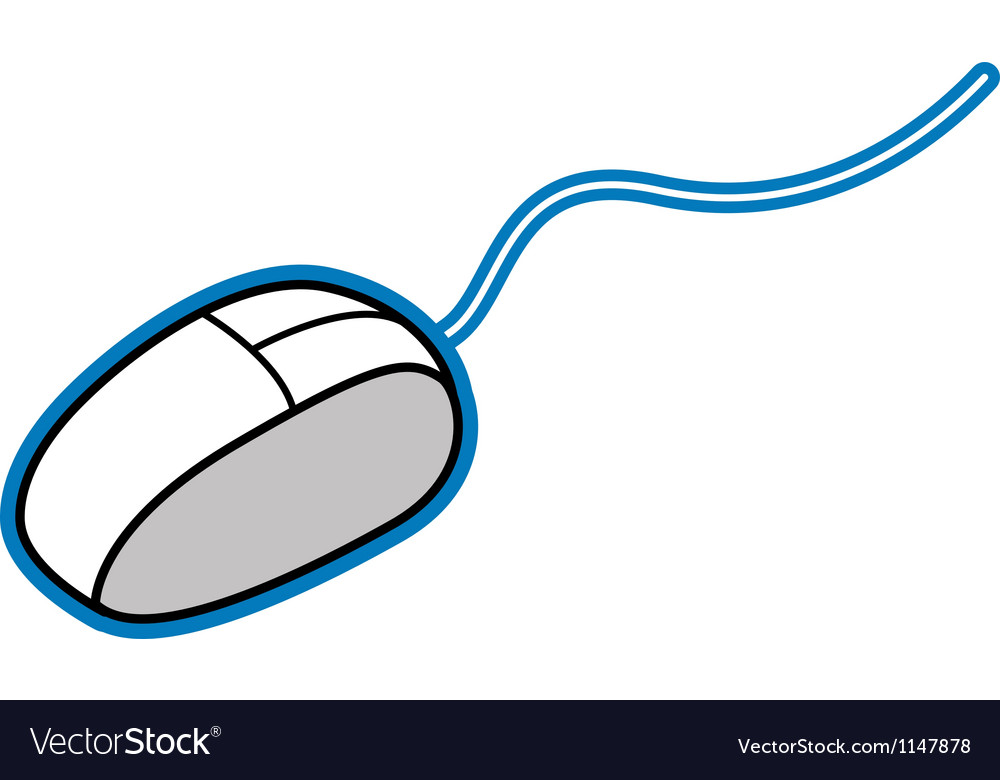 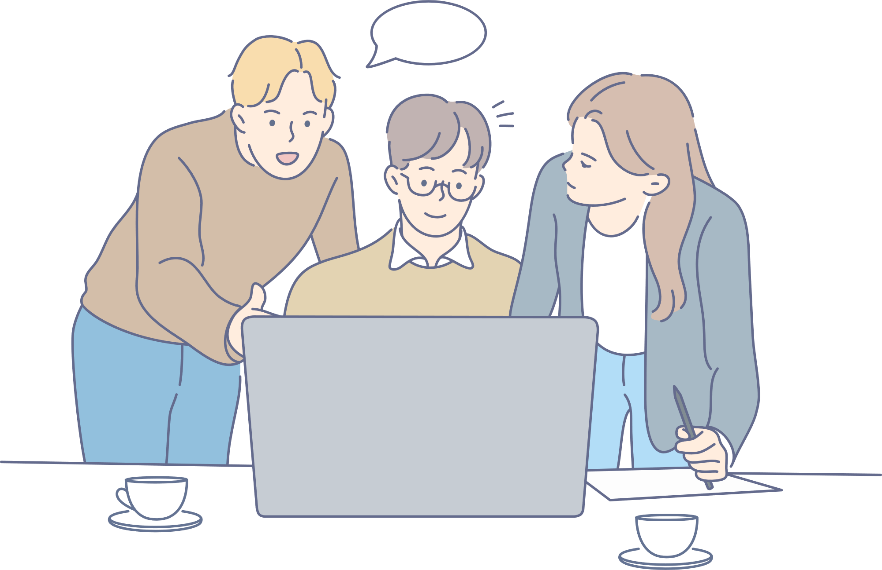 02
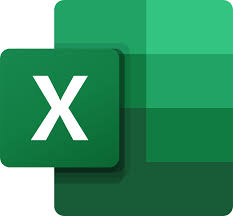 Sử dụng phần mềm Microsoft Excel
1. Vẽ biểu đồ cột
Ví dụ 2:
Bảng dưới đây cho biết số huy chương Vàng, Bạc, Đồng của Đoàn Thể thao Việt Nam và Đoàn Thể thao Thái Lan tại SEA games 30, tổ chức ở Philippines năm 2019.
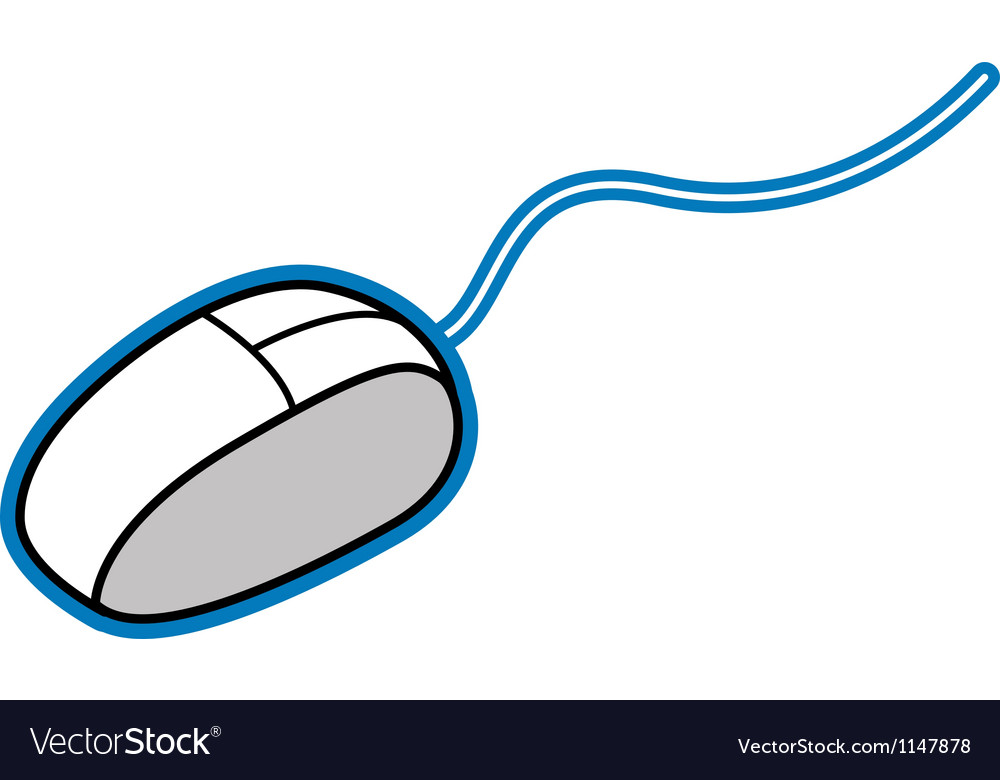 a) Vẽ biểu đồ cột biểu diễn số huy chương Vàng, Bạc, Đồng của Đoàn Thể Thao Việt Nam.
b) Vẽ biểu đồ cột kép biểu diễn số huy chương Vàng, Bạc, Đồng của Đoàn Thể thao Việt Nam và Đoàn thể thao Thái Lan.
Hướng dẫn
- Nhập vào dữ liệu:
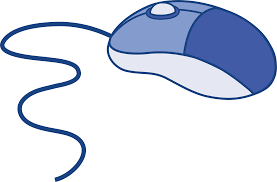 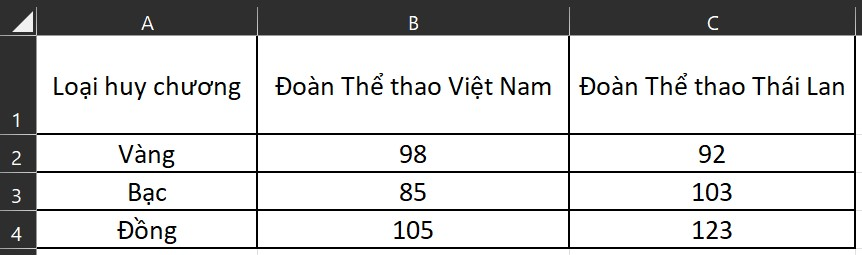 - Vẽ biểu đồ cột biểu diễn số huy chương Vàng, Bạc, Đồng của Đoàn Thể thao Việt Nam:
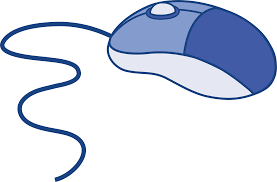 - Vẽ biểu đồ cột kép biểu diễn số huy chương Vàng, Bạc, Đồng của Đoàn Thể thao Việt Nam và Đoàn Thể thao Thái Lan:
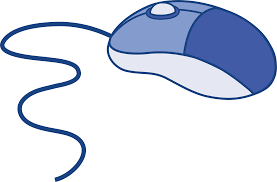 2. Vẽ biểu đồ đoạn thẳng
Ví dụ 3:
Bảng dưới đây cho biết thu nhập bình quân đầu người/năm của Việt Nam (tính theo đô la Mỹ) qua một số năm:
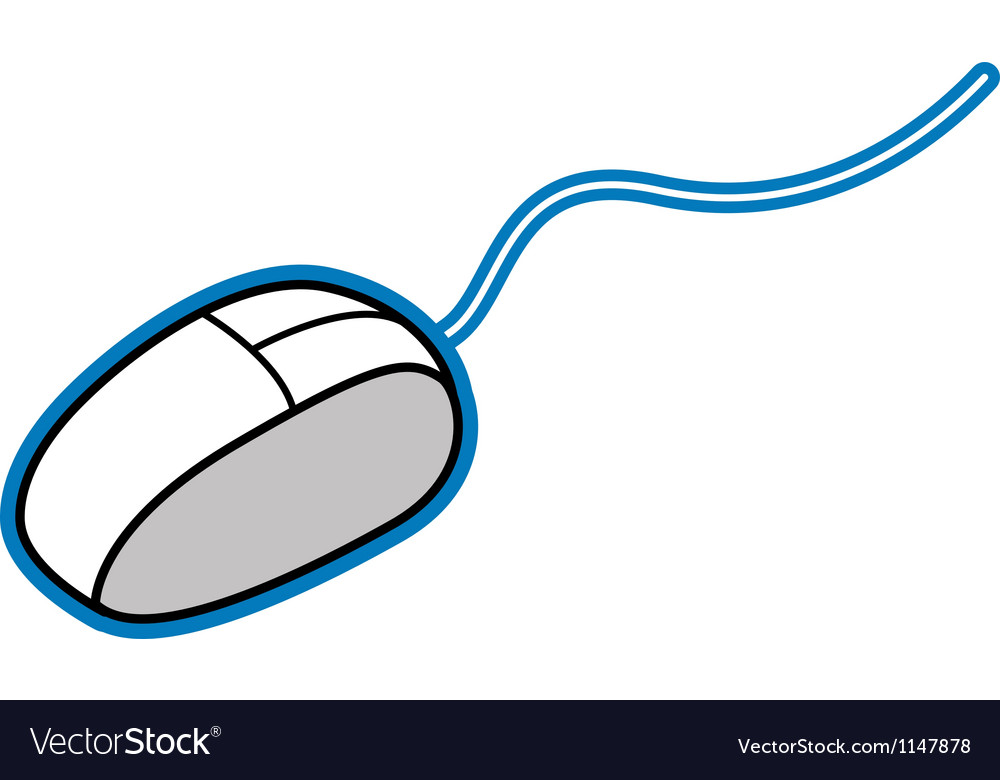 Hướng dẫn
- Nhập dữ liệu vào:
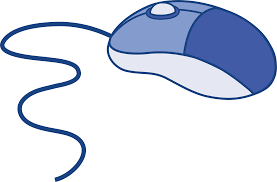 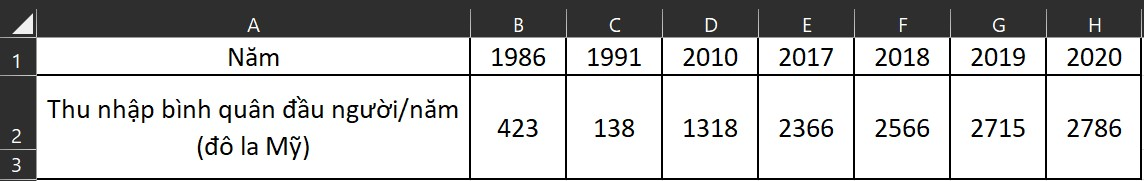 - Vẽ biểu đồ đoạn thẳng biểu diễn dữ liệu thống kê:
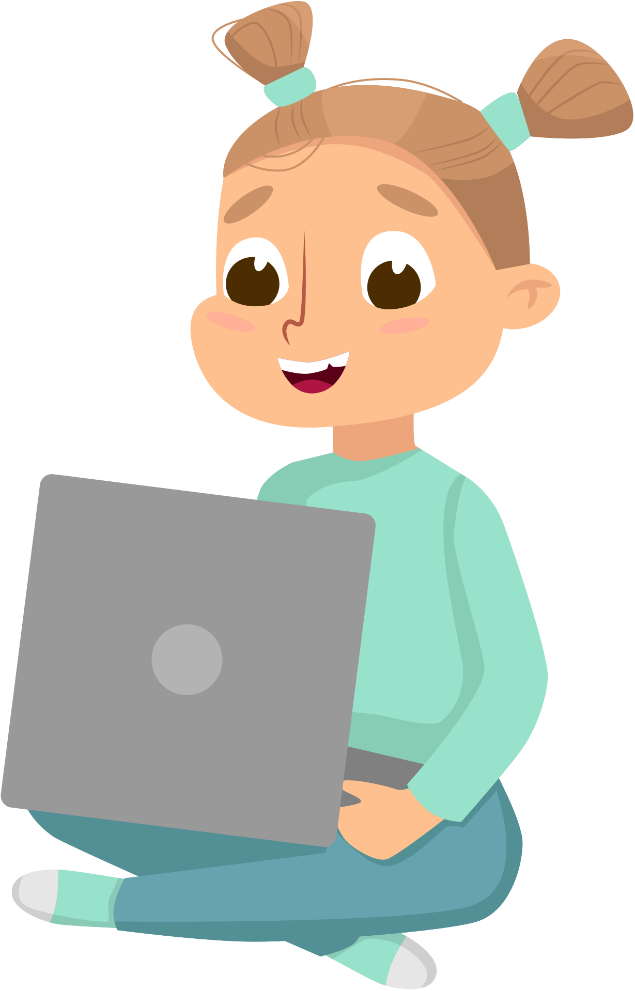 03
Luyện tập
HS thực hiện LT2 (SGK -tr.123): Vẽ và trải nghiệm tính chất cùng đi qua một điểm của ba đường cao.
HS thực hiện LT3 (SGK -tr.123): Vẽ hình hộp chữ nhật MNPQ. M’N’P’Q’.
Trả lời:
LT2 (SGK -tr.123):
HS thực hiện LT3 (SGK -tr.123): Vẽ hình hộp chữ nhật MNPQ. M’N’P’Q’.
Trả lời:
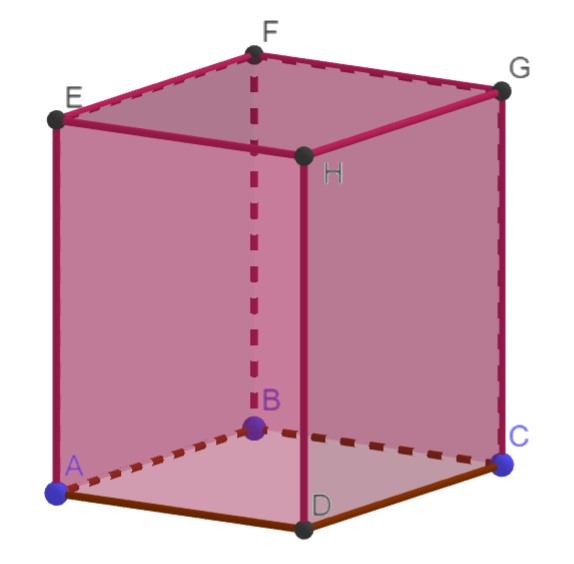 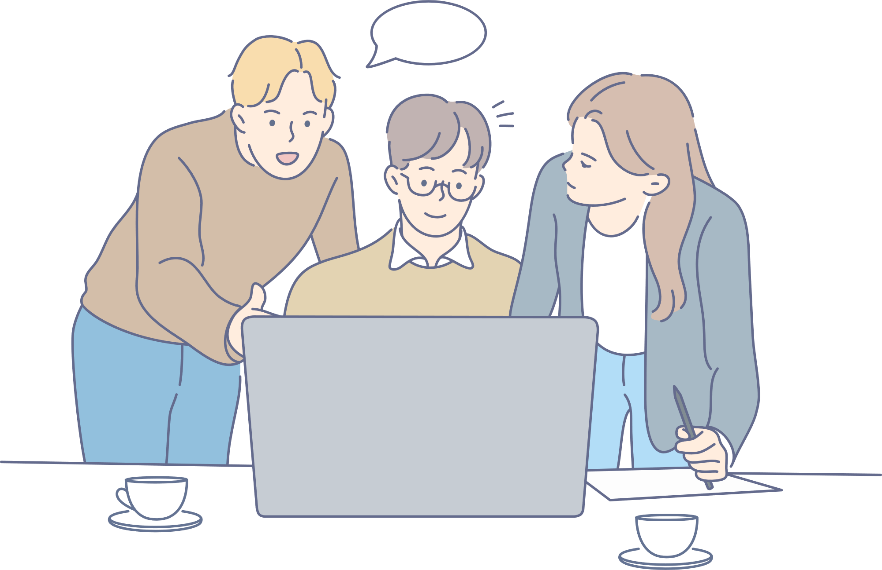 BÀI TẬP THÊM
Bảng sau đây cho biết chỉ số giá tiêu dùng của Việt Nam từ tháng 3 – 2020 đến tháng 3 – 2021.
Vẽ biểu đồ đoạn thẳng thể hiện chỉ số giá tiêu dùng của Việt Nam tháng 3 – 2020 đến tháng 3 – 2021.
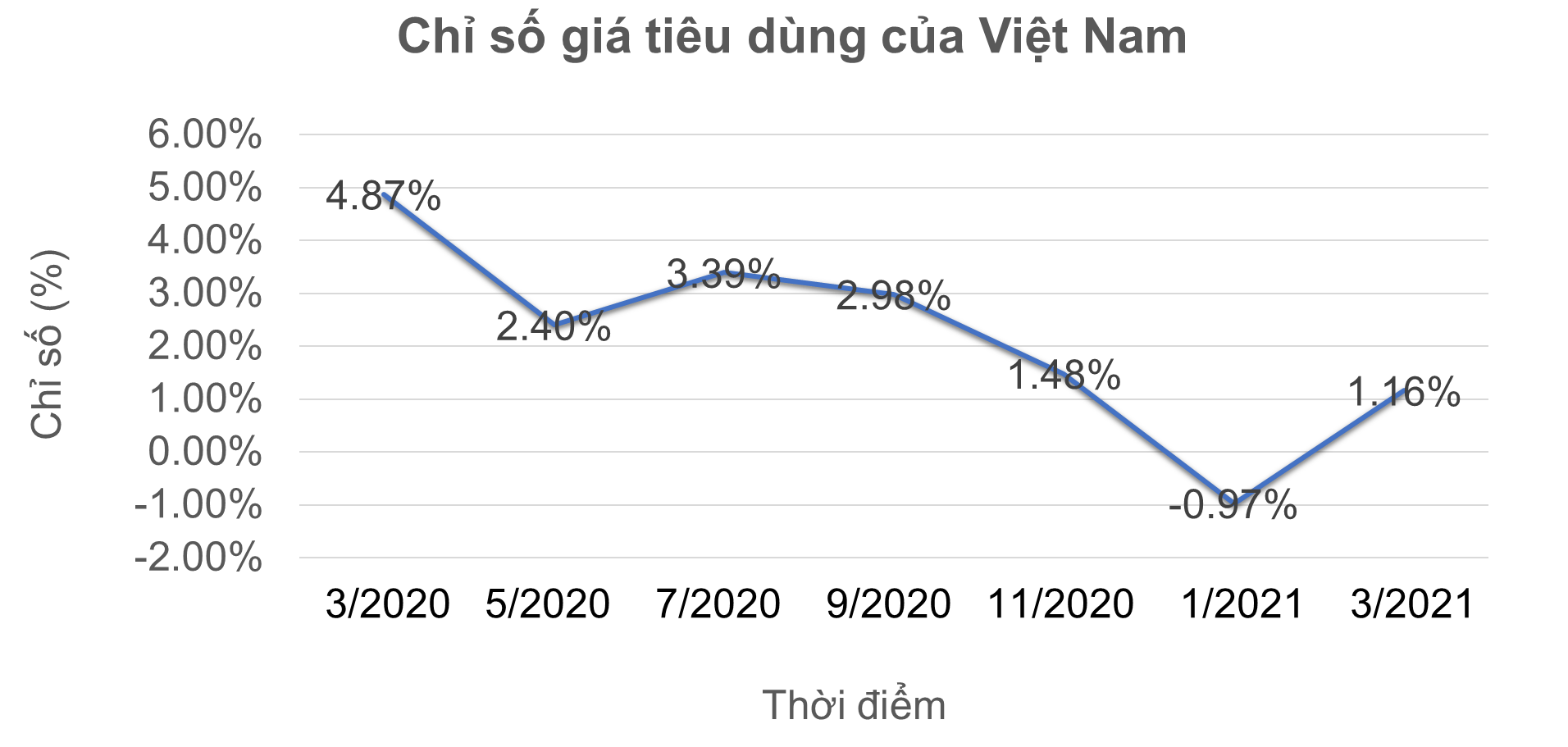 HƯỚNG DẪN VỀ NHÀ
* Ghi nhớ kiến thức trong bài. 
* Hoàn thành các bài tập trong SBT.
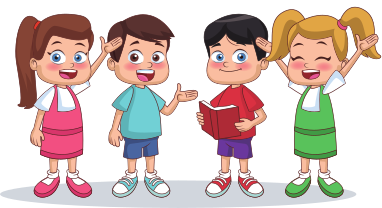 HẸN GẶP LẠI CÁC EM Ở TIẾT HỌC SAU!